The Hero’s Journey
Classical mythology
Archetypes
Joseph Campbell studied mythologies across the world
Discovered that many cultures’ myths follow specific patterns in characters and plots.
Archetypes 
Images and ideas that appear in mythologies across the world
They show up in religion, fairy tales, fables, AND myths
Common Archetypes
Mother/Father Figure
Hero
Wise Old Man
Maiden
Witch/Wizard
Trickster
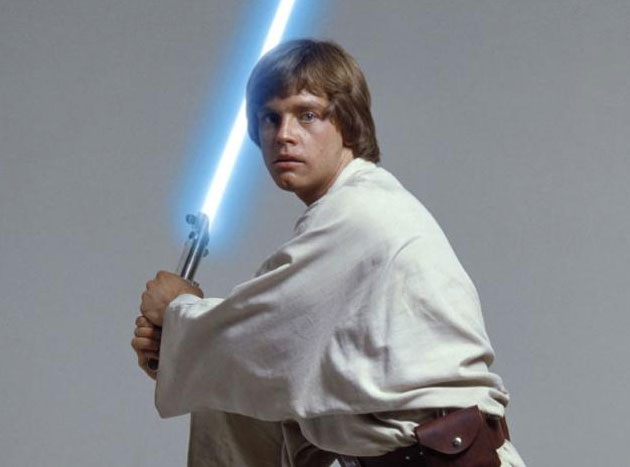 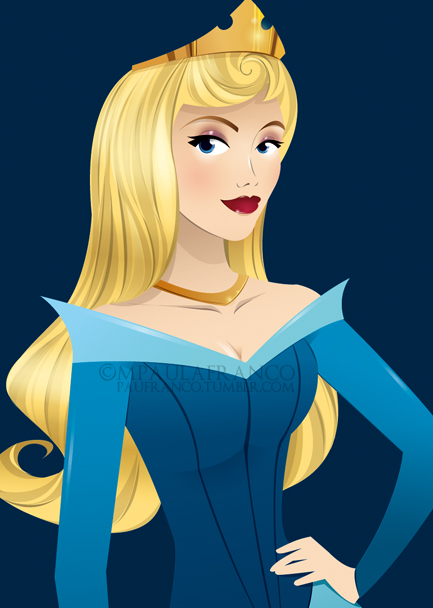 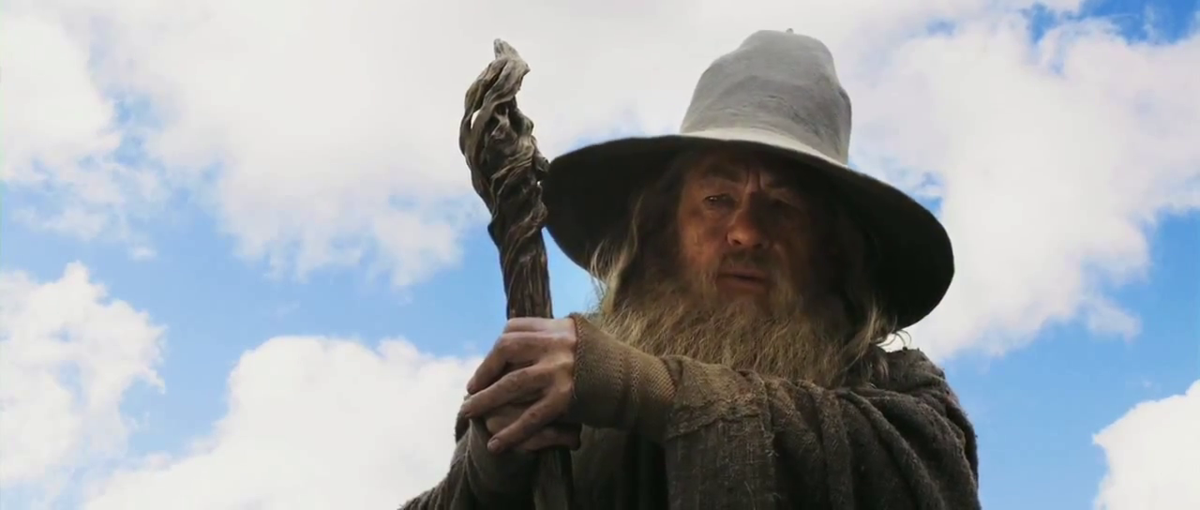 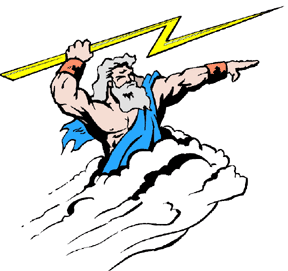 This Photo by Unknown Author is licensed under CC BY-NC-ND
This Photo by Unknown Author is licensed under CC BY-SA
This Photo by Unknown Author is licensed under CC BY-NC-ND
Hero’s Journey
Popular examples of the hero’s journey
Lord of the Rings
Harry Potter
Kung Fu Panda
Spiderman
Finding Nemo
So many more…
3 Parts to the Journey
Part i: The Departure
An Unusual Birth/Childhood
Sets him/her apart
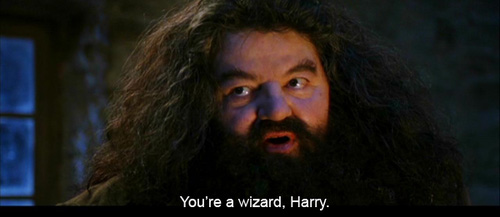 This Photo by Unknown Author is licensed under CC BY
Part I: The Departure
Call to Adventure
Spur to action
Forced to leave everyday world/life
May at first reject the call; acceptance is hero’s first voluntary step
Part I: The Departure
Crossing the threshold
Boundary between the life the hero has known and the challenges that await.
Uncertainty and danger lie ahead
Setting off on the journey
Part II: Initiation
Challenges/Trials
Harry Potter’s Challenges/Trials
This Photo by Unknown Author is licensed under CC BY-SA
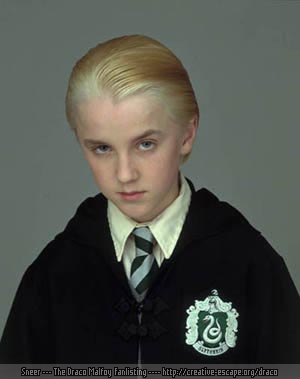 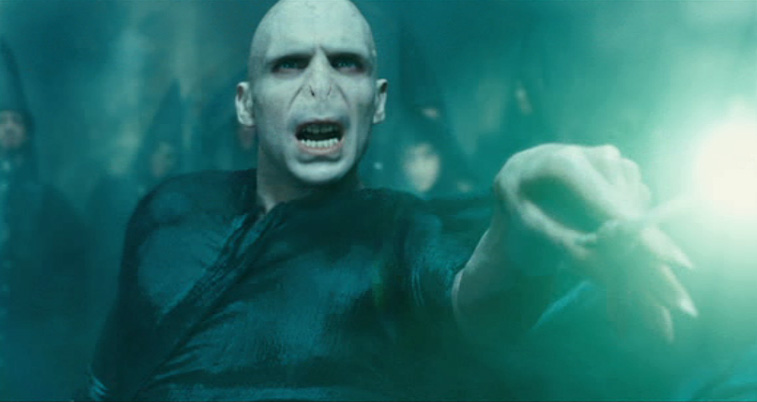 This Photo by Unknown Author is licensed under CC BY-NC-ND
This Photo by Unknown Author is licensed under CC BY
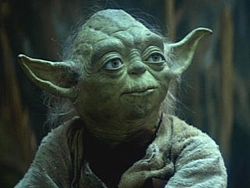 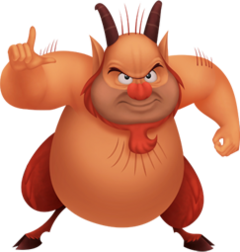 Supernatural helper/mentor
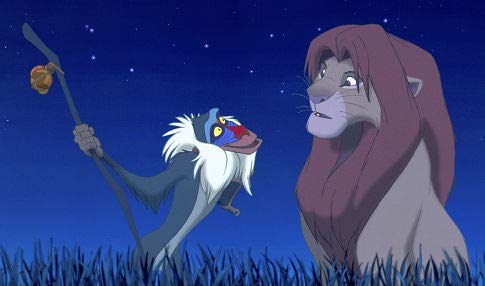 Advice and guidance
Might provide weapon or magical object
Mentor has to “leave” in order for the hero to come to his/her own and show his/her worth
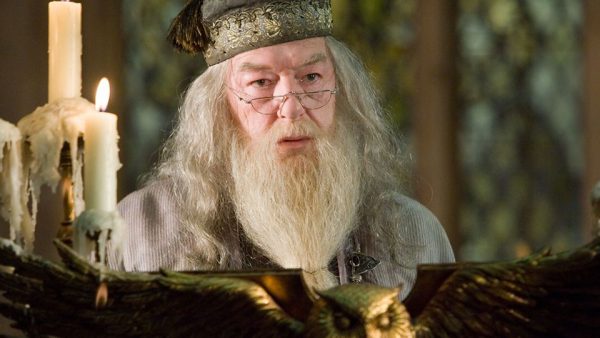 This Photo by Unknown Author is licensed under CC BY-SA
This Photo by Unknown Author is licensed under CC BY-SA
This Photo by Unknown Author is licensed under CC BY-NC-ND
This Photo by Unknown Author is licensed under CC BY-SA-NC
Special WeaponMagic Object
The Abyss/Temptation
The transformation
The hero achieves the goal, wins the battle, finishes the quest, saves the girl, kills the bad guy…
Changed by experiences and becomes a true hero
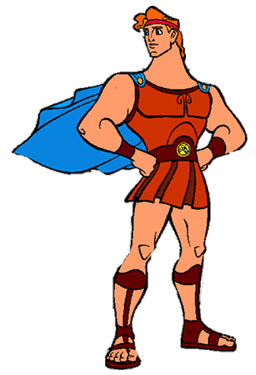 Part III: The Return
Hero is ready to return home and claim his true place as hero
The Return Home
The Mastery of Two Worlds
This Photo by Unknown Author is licensed under CC BY-NC-ND
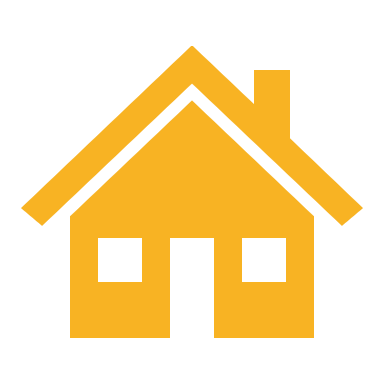 The return home
Prove himself/herself a changed person
The Mastery of Two worlds
Ability to reconcile his/her experiences on the journey with his/her life back home
He has seen and learned things that have changed him/her
How can he/she continue to live in the world he/she used to live in but still stay true to his/her new role as a hero?
Not all heroes can do this!